CONFERENCEEnergy and Digital Transformation in Poland.Opportunities and Challenges
10:00 AM – CONFERENCE OPENINGDr. Jerzy Podsiadło – President of the Board, Polish Economic Society (PTE) in Katowice
CONFERENCE MODERATORDr. Ewa Popławska – Secretary of the Board, PTE in Katowiceand Member of the Scientific Council of the PTE in Warsaw 
SPEAKERS10:00 AM - 10:20 AM"Digital and Sustainable Business Models – The Perspective of Building Self-Sufficient Energy Systems"Adam Jabłoński, PhD  Eng., Prof. UWSB – WSB Merito Universities in Chorzów 
10:20 AM - 10:40 AM"Digital Transformation as a Component of Corporate Strategy"Michał Zwyrtek – Zwyrtek & Wspólnicy sp.k. / Katowice Business University 
10:40 AM - 11:00 AM" Potential of Decommissioned Coal Mines and Coal-Fired Power Plants"Alicja Krzemień, PhD Eng., Prof. of GIG-PIB – Head of the Department of Risk Assessment and Industrial Safety,President of EURACOALAleksandra Koteras, PhD Eng. – Deputy Head of the Department of Energy Saving and Air Protection  
11:00 AM - 11:20 AM"FENG Green Loan – EU Grants for Increasing Energy Efficiency in Enterprises"Mateusz Szulc – Chief Sales Support Expert, European Programs Department, BGK 
11:20 AM - 11:40 AM"Digital Transformation of Poland Using Artificial Intelligence and Satellite Technologies"Dawid Jurczyński – WSB University in Dąbrowa Górnicza
11:40 AM - 12:00 PM"Business Models Changing the Climate with Management of Socio-Technical Systems – The Perspective of Energy and Digital Transformation"Marek Jabłoński, PhD Eng., Prof. UWSB – WSB Merito Universities in Chorzów 
12:00 PM – REFRESHMENTS AND CONFERENCE CLOSURE
WSB MERITO UNIVERSITIES CHORZÓWul. Sportowa 29, 41-506 Chorzów Date: October 24, 2024        Time: 10:00 – 12:00
ORGANIZATORS
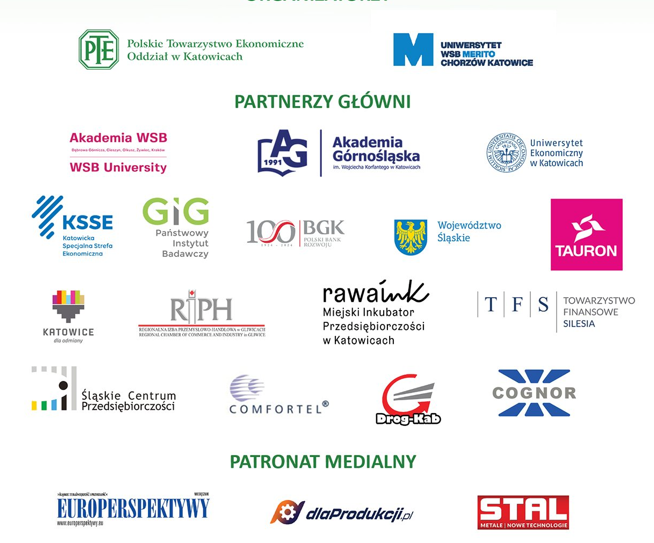 PARTNERS
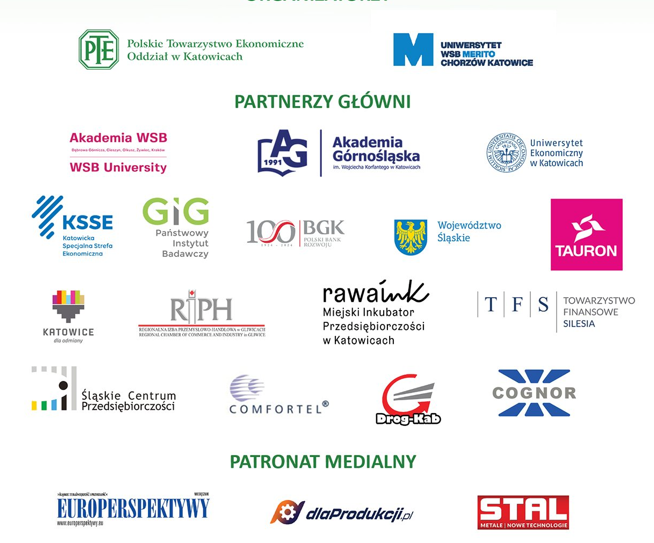